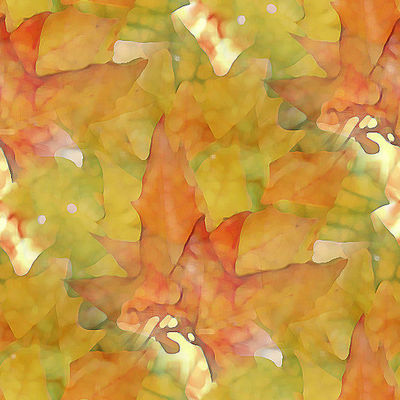 7 класс
Модуль – 6 «Закон Архимеда»
Природа так обо всём позаботилась, что повсюду находишь чему учиться.
                                      Леонардо да Винчи.
Физика на каждом шагу
Веселые задачи для толковых ребят.Простые, но каверзные.
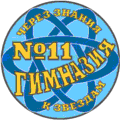 Бажина Г.Г. – учитель физики г. Красноярск
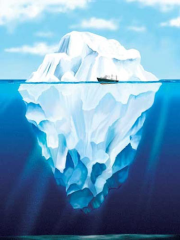 ЗаконАрхимеда
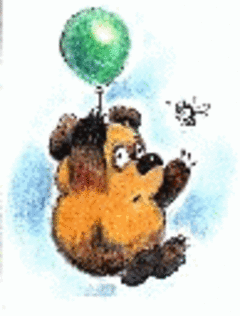 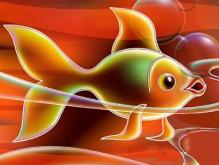 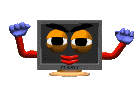 Золотая Рыбка
Шарикдля Винни
Айсберг в океане
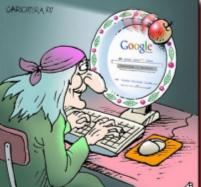 Играем
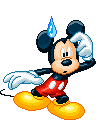 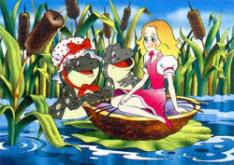 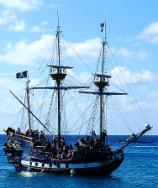 Сделка
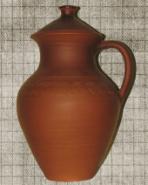 В тазике через реку
Измеряем
БесстрашнаяКилька
Клад в кувшине
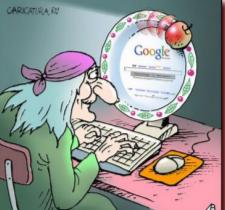 Сделка
Баба-яга купила у Водяного слиток золота, причем взвешивание происходило под водой на пружинных весах и показало массу 15 кг. Какова масса слитка в действительности? Кто кого обманул и на сколько?
Решение
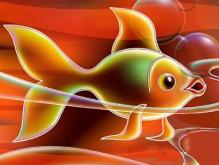 Золотая Рыбка
Каково должно быть отношение объема плавательного пузыря Золотой Рыбки к общему объему ее золотых частей, чтобы Рыбка не утонула?
Решение
Таким образом, объем пузыря должен быть в 18раз больше объема всех остальных  частей Золотой Рыбки. Это означает, что Рыбка вся состоит практически из одного плавательного пузыря.
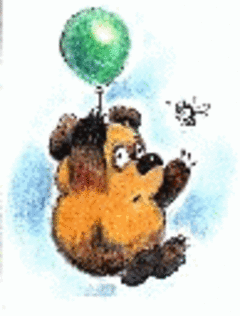 Шарик для Винни
Каков должен быть объем шарика с водородом, чтобы удержать в воздухе Винни Пуха? Масса Винни примерно равна 30 кг. Объемом Пуха и массой оболочки шара можно пренебречь. Мог ли Винни Пух подняться в воздух на шарике, который показан в известном мультфильме?
Решение
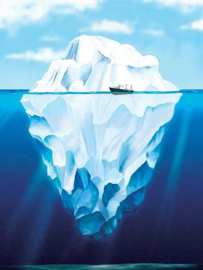 Айсберг в океане
Матрос Фукс впервые увидел айсберг –ледяную гору с десятиэтажный дом – исказал: «Ого!»Капитан Врунгель усмехнулся: «Разве это «ого»? Вот под водой – это да!Фукс минуту подумал и спросил: «А скажите, Христофор Бонифатьевич, сколько этажей располагается под водой?»
Решение
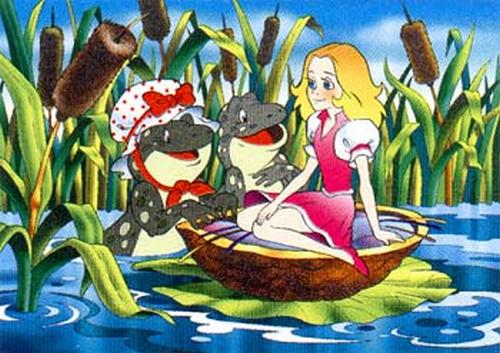 В тазике через реку
Сколько Дюймовочек массой 50 г каждая  смогут переплыть реку в тазике массой 500 г и объемом 6 л.
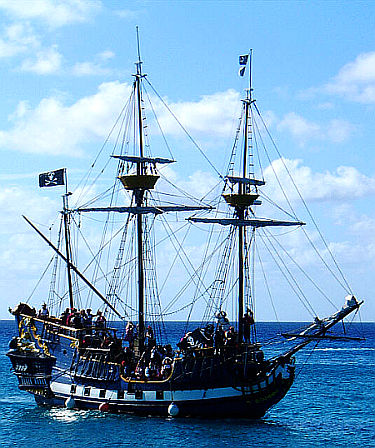 Бесстрашная Килька
В левом борту пиратского судна«Бесстрашная килька» на глубине 1 мимелась наспех заделанная пробоина,выдерживающая максимальное давление 25000 Па. Напав в открытом море на банановый транспорт, пираты перегрузили себе на борт 200 т бананов. Кому достанутся эти бананы: пиратам или рыбам? Площадь палубы судна 100 м2, борта высокие.
Измеряем
Определите массу железа, которым «начинен» кусок пластилина, используя динамометр, нить, сосуд с водой.
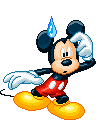 Решение
Fа=Р1-Р2      
Fа = ρg(mп/ρп +mж/ρж)
mп =Р/g –mж
Измеряем
Оцените, до какого уровня нужно залить водой стеклянную бутылку, чтобы она утонула в воде?.Проверьте вашу оценку на опыте. Какие приборы вам нужны?
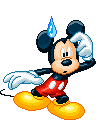 Решение
mв = ρвVб - mб
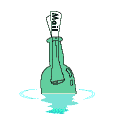 Клад в кувшине
Плакал в лодке рыбак, что удачи все нет.Бросил на воду взгляд он сконфуженный.Вдруг увидел на волнах какой-то предмет,Почти полностью в воду погруженный.В реку бросился он, весь промок и продрог,Скоро в лодку поднял из пучиныЗапечатанный странной печатью кувшинТрехлитровый, старинный из глины.Распечатав кувшин, наш герой обомлел,Пело сердце, как тысяча дудок,-Там монеты лежали. Отныне семьяНе уснет на голодный желудок.Вот уж деньги в мешке, а кувшинчик поплыл,Лишь на треть из воды выступаяНе завидуя парню, нам надо смекнуть:А у денежек масса какая?
Решение
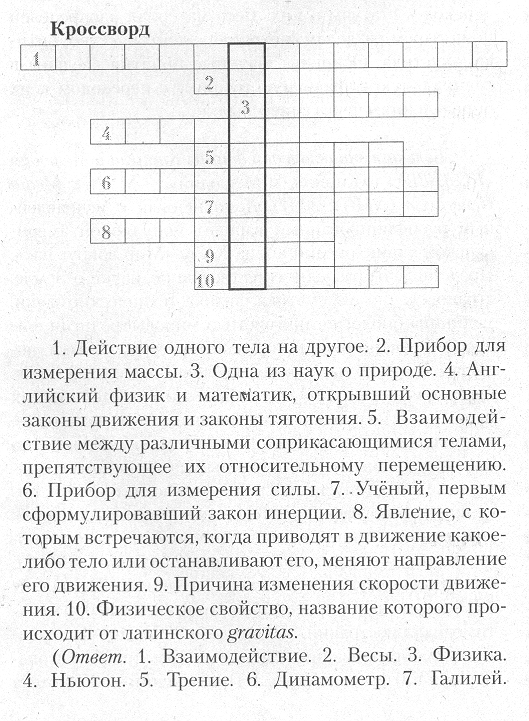 Играем
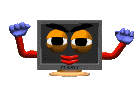 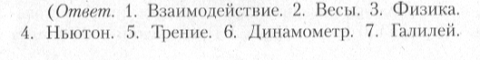